Applied Mechanism Design For Social Good
John P Dickerson
Lecture #29 – 5/10/2018

CMSC828M
Tuesdays & Thursdays
9:30am – 10:45am
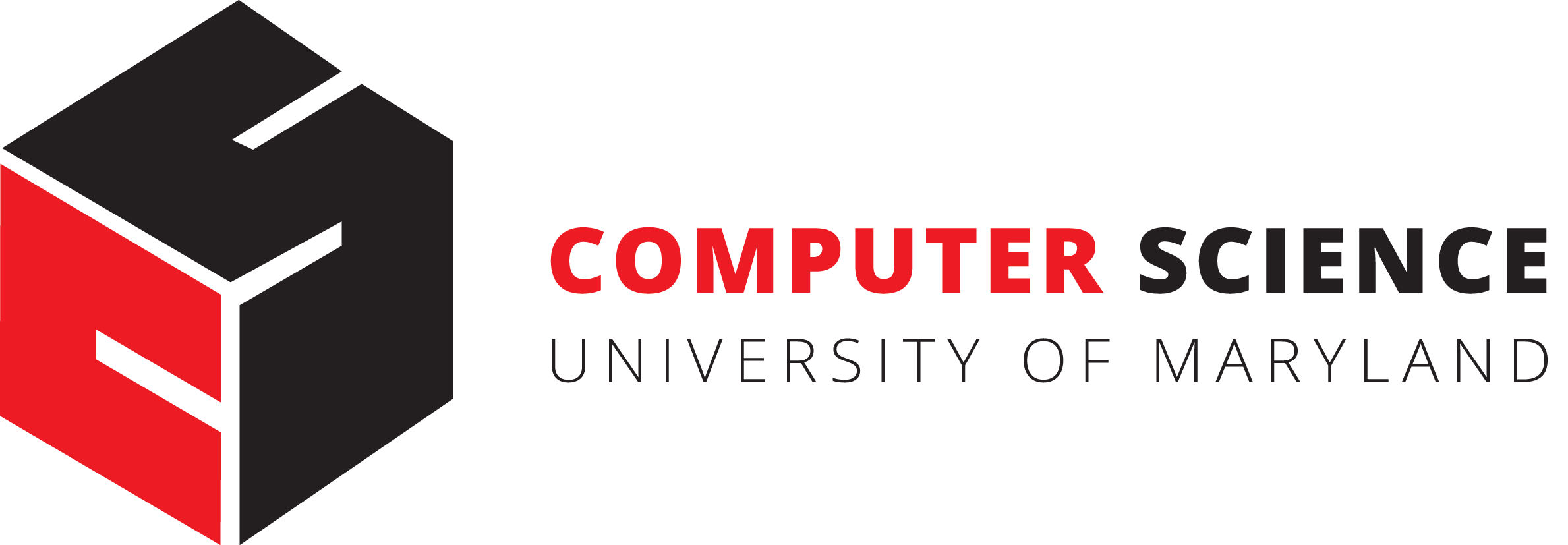 Reminders
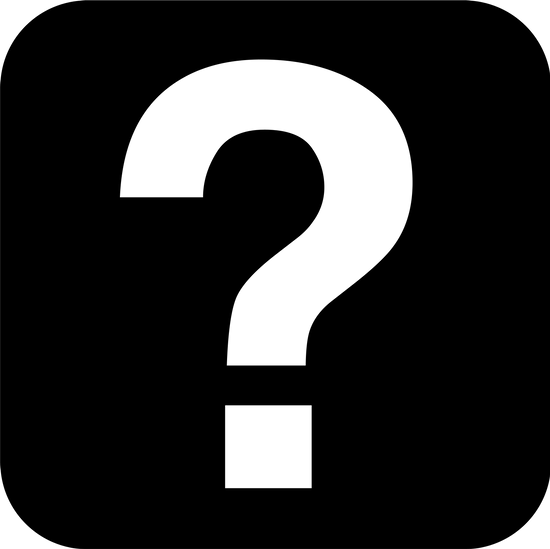 This is the last lecture, but not the end of the class!

Final exam:
(Piazza post)
Just like midterm – email to ask with “CMSC828M” in subject
Submit your exams by 8am on Monday, May 14th!

Final project:
(Piazza post)
Submit your project writeups by 5pm on Wednesday, May 16th!
2
Course Evaluations
Please please please please fill them out!
This is only the second time CMSC828M has been offered
Want to make it better!
Completely anonymous
No impact on your grade
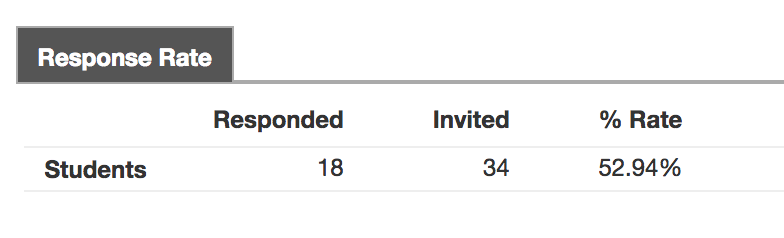 3
This is all I see until after I’ve submitted your final grades!
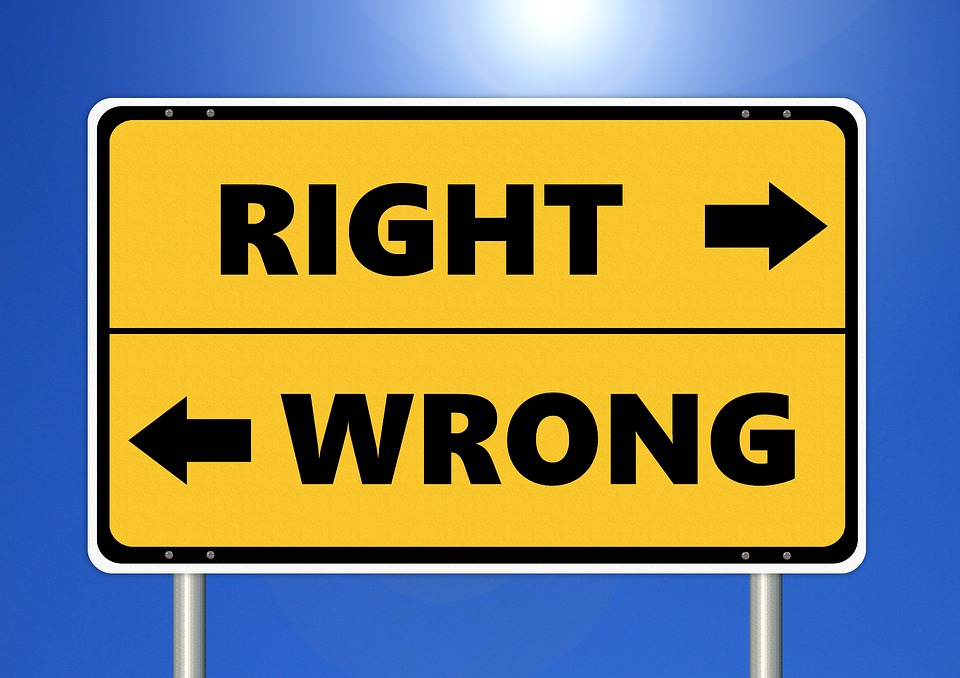 Applying “Applied”Mechanism Design
4
Informed Consent
“Respect for persons” – cornerstone value for any conception of research ethics 
Informed consent de facto way to “operationalize” that principle 
Integral component of medical research for many decades
Applicable for any research where “personal information” is divulged or human experimentation performed
Institutional Review Boards (IRBs) in charge of implementing

How it translates into the “big data” world?
Largely ignored by most researchers
5
[Speaker Notes: Informed consent has been challenged—if not outright undermined—by research activities enabled by increasingly advanced networked information and communication technologies (ICTs) and the massive quantities of social and individually identifiable data they can produce. The rise of “big data” has raised new and compounded existing questions around the ethical treatment of human subjects in research, as legacy models forged in medical and behavioral research contexts are not easily applied to data scientific practice 

many researchers and private companies have ignored or outright abandoned core research ethics ideas like “informed consent” as untenable, relying instead on notice and consent practices which do not share the same grounding in research ethics or even moral theory generally. This results in often opaque or impenetrable privacy policies and data use notices or—worse—no notice at all.]
History
Systematic scientific experimentation on human subjects rare and isolated prior to the late 19th century 
Some early directives in late 19th century and early 20th century
Prussian directive in 1900: any medical intervention for any purpose other than diagnosis, healing, and immunisation must obtain “unambiguous consent” from patients after “proper explanation of the possible negative consequences” of the intervention 

Nuremberg Code, drafted after conclusion of Nazi Doctors’ trials:
established a universal ethical framework for clinical research
“the voluntary consent of the human subject is absolutely essential” to ethical research 
Detailed specific guidelines on what to present to subjects (nature/duration/purpose, how conducted, effects on health, etc)
6
[Speaker Notes: Early medical efforts were mostly therapeutic and intended to directly benefit an individual

moral and ethical frameworks governing the actions of doctors (like the Hippocratic Oath) did not address experimentation 

In 1891, for example, a Prussian minister released a directive that tuberculin should not be administered as treatment for tuberculosis “against the patient’s will” 

In 1898, for example, the German physician Albert Neisser began injecting sex workers with serum from syphilis patients as an experimental method for prevention—albeit without their consent 

, the Nuremberg Code breaks somewhat with the earlier German guidelines, as it emphasizes voluntariness over informedness—the first principle of voluntary consent prescribes. Despite the prioritization of voluntariness, the code does note that consent should entail “sufficient knowledge and comprehension of the elements of the subject matter involved, as to enable [the subject] to make an understanding and enlightened decision”. detail specific kinds of information that should be presented during the consenting process: “the nature, duration, and purpose of the experiment; the method and means by which it is to be conducted; all inconveniences and hazards reasonably to be expected; and the effects upon his health or person, which may possibly come from his participation in the experiment”]
History
Salgo v Leland Stanford etc. Board of Trustees (1957) … cited as establishing the legal doctrine of informed consent for medical practice and biomedical research in the United States 
Plaintiff was awarded damages for not receiving full disclosure of facts 

In 1953: NIH put the first IRB in place in its own hospital
… voluntary agreement based on informed understanding shall be obtained from the patient 
… will be given an oral explanation in terms suited for his comprehension 
Only required a voluntary signed statement if the procedure involved “unusual hazard.”
7
[Speaker Notes: “ This case involved a patient named Martin Salgo who awoke paralyzed after aortography, having never been informed that such a risk existed.”]
History
A more detailed list of requirements emerged later
1) A fair explanation of the procedures to be followed, including an identification of those which are experimental;
2) A description of the attendant discomforts and risks;
3) A description of the benefits to be expected; 
4) A disclosure of appropriate alternative procedures that would be advantageous for the subject;
5) An offer to answer any inquires concerning the procedures; 
6) An instruction that the subject is free to withdraw his consent and to discontinue participation in the project or activity at any time
“Common Rule” – codification of “respect for persons, beneficence, and justice”
Regulates use of human subjects in US today
More elaborate treatment of all of these aspects
8
Non-medical research
Unclear how the rules translate to other types of research
Identifying harm or potential risks difficult
Requirements and experiments change over the course of the study
The list of subjects itself evolving

CS has rarely had to deal with IRBs
Although changing …
9
[Speaker Notes: Data analyses, in particular, “rarely appear as a direct ‘intervention’ in the life or body of an individual human being” (]
Industry research
Less distinction between conventional or academic social scientific research and industry- or market-oriented research 

Data fusion can lead to new insights and uses of data

Hard to translate the “informed consent” requirements to these settings
10
Case study: facebook emotional experiment
Facebook routinely does A/B testing to test out new features (e.g., layouts, features, fonts, etc)
In 2014: intentionally manipulated news feeds of 700k users
Changed the number of positive and negative stories the users saw
Measured how the users themselves posted after that
Hypothesis: Emotions spread over the social media
Huge outcry
Facebook claims it gets the “consent” from the user agreement
11
[Speaker Notes: In an academic paper published in conjunction with two university researchers, the company reported that, for one week in January 2012, it had altered the number of positive and negative posts in the news feeds of 689,003 randomly selected users to see what effect the changes had on the tone of the posts the recipients then wrote.
The researchers found that moods were contagious. The people who saw more positive posts responded by writing more positive posts. Similarly, seeing more negative content prompted the viewers to be more negative in their own posts.

Although academic protocols generally call for getting people’s consent before psychological research is conducted on them, Facebook didn’t ask for explicit permission from those it selected for the experiment. It argued that its 1.28 billion monthly users gave blanket consent to the company’s research as a condition of using the service.

Mr. Kramer wrote that changing the emotional makeup of the news feeds had a minimal impact, prompting users to produce an average of one fewer emotional word per thousand words over the following week.

When someone logs in, there are typically about 1,500 items the company could display in that person’s news feed, but the service shows only about 300 of them.
What you see is chosen by a mysterious algorithm that takes into account hundreds of factors, such as how often you comment on your Aunt Sally’s photos, how much your friends are talking about a colleague’s post about her new job, and whether you always watch those cat videos.]
Okcupid experiments
Experiment 1: Love is Blind
Turned off photos for a day
Activity went way down, but deeper conversations, better responses
Deeper analysis at the link below
Experiment 2: 
Turned off text or not – kept picture
Strong support for the hypothesis that the words don’t matter
Experiment 3: Power of Suggestion
Told people opposite of what the algorithm suggested

https://theblog.okcupid.com/we-experiment-on-human-beings-5dd9fe280cd5
12
GDPR and Consent
General Data Protection Regulation – new law in EU to take effect next year
Requires unambiguous consent
data subjects are provided with a clear explanation of the processing to which they are consenting
the consent mechanism is genuinely of a voluntary and "opt-in" nature
data subjects are permitted to withdraw their consent easily
the organisation does not rely on silence or inactivity to collect consent (e.g., pre‑ticked boxes do not constitute valid consent);
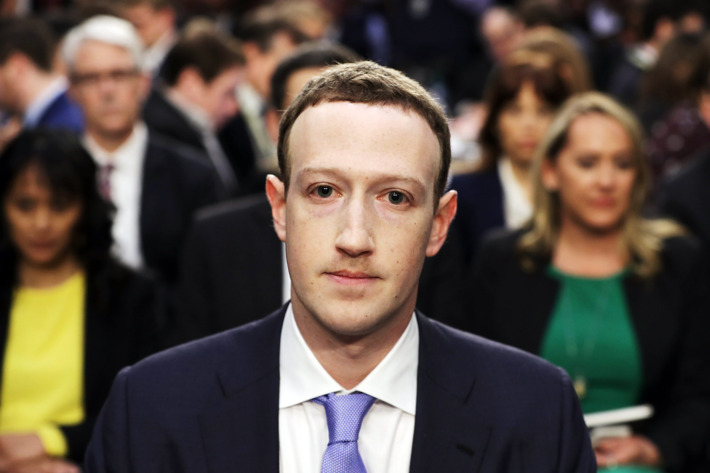 13
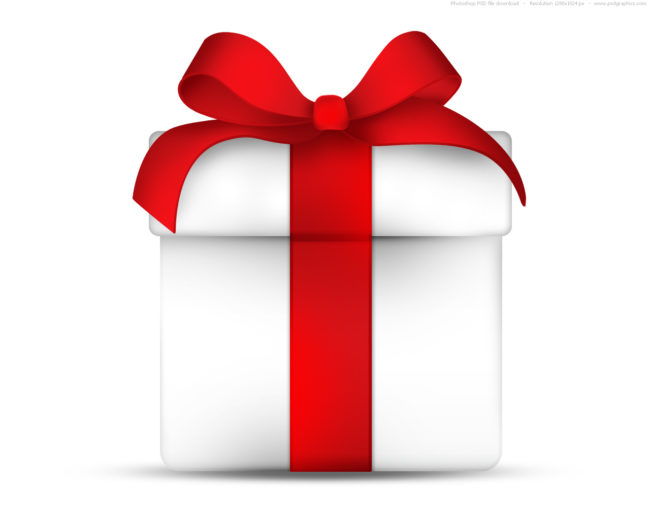 Wrapping up
14
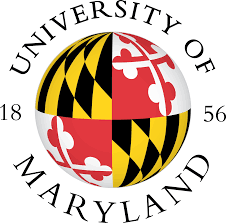 People You Should talk To
MohammadTaghi HajiAghayi
Fair division, security games, auction theory
Me!
Ethics & diversity in matching markets, barter exchange, FATML
Larry Ausubel (Economics)
Incentive auctions (he ran the FCC auction)
Peter Cramton (Economics)
Dana Nau + Tom Goldstein
Game theory & behavioral stuff
Hal Daume + Jordan Boyd-Graber
FATML, intention behind action
15
Groups You Should talk To
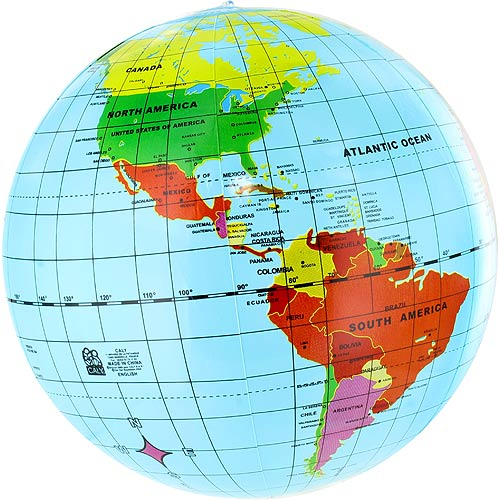 Google NYC
Auctions
Microsoft Research
Prediction markets
Auctions
Market design & society
Facebook
Auctions
Behavioral Econ
Lots, lots, lots more …
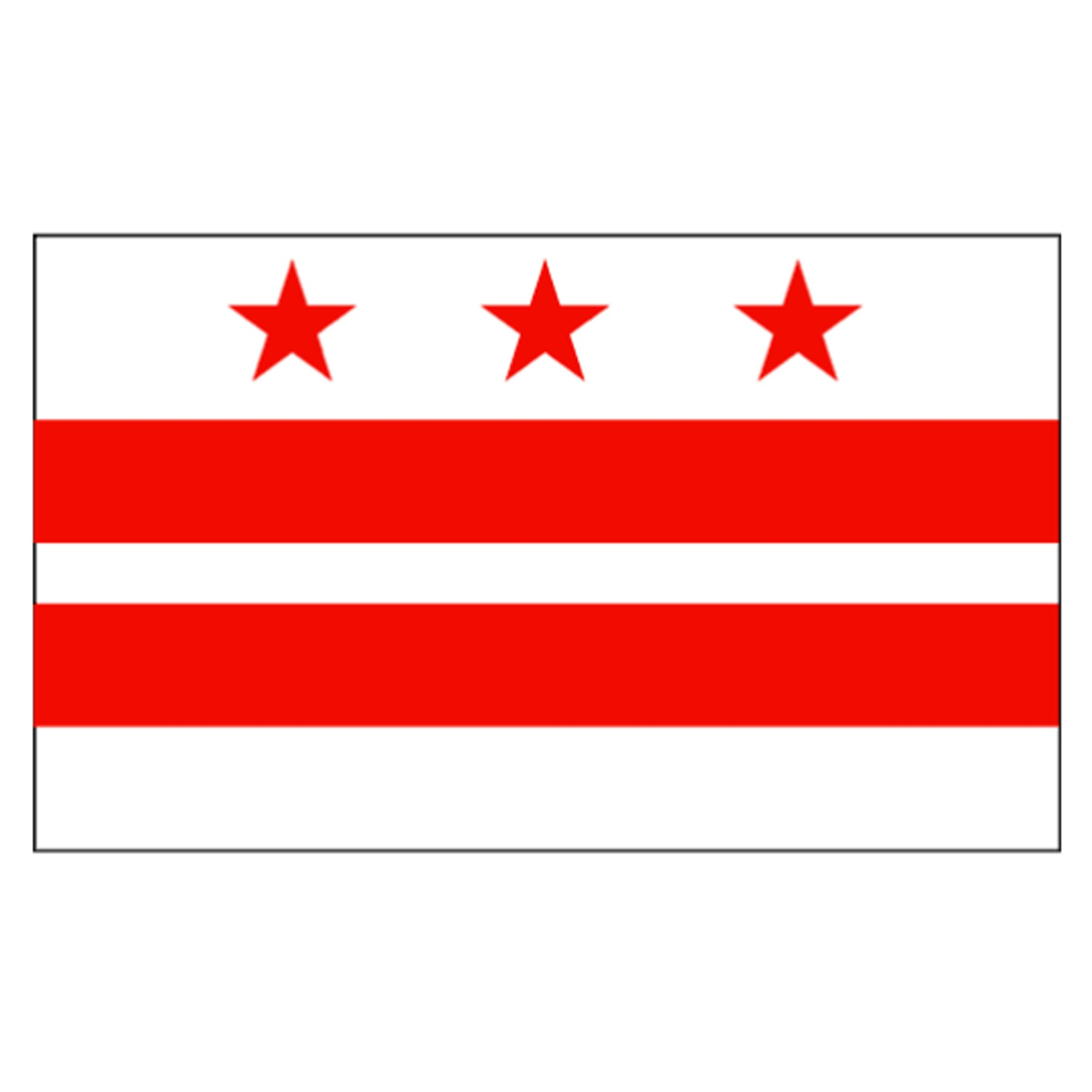 16
Upcoming Places TO Submit Your Projects
AAAI (September)
game theory, AI/ML, ethics & AI
CHI (September)
human-computer interaction, AI impact on humans
FAT* (October)
fairness in machine learning
WWW (October/November)
Internet stuff, big networks, auctions
NIPS Workshops (October/November)
various ML topics – https://nips.cc/Conferences/2017/Schedule?type=Workshop
AAMAS (November)
multi-agent systems, game theory
17
Thanks!https://www.courseevalum.umd.edu/
18